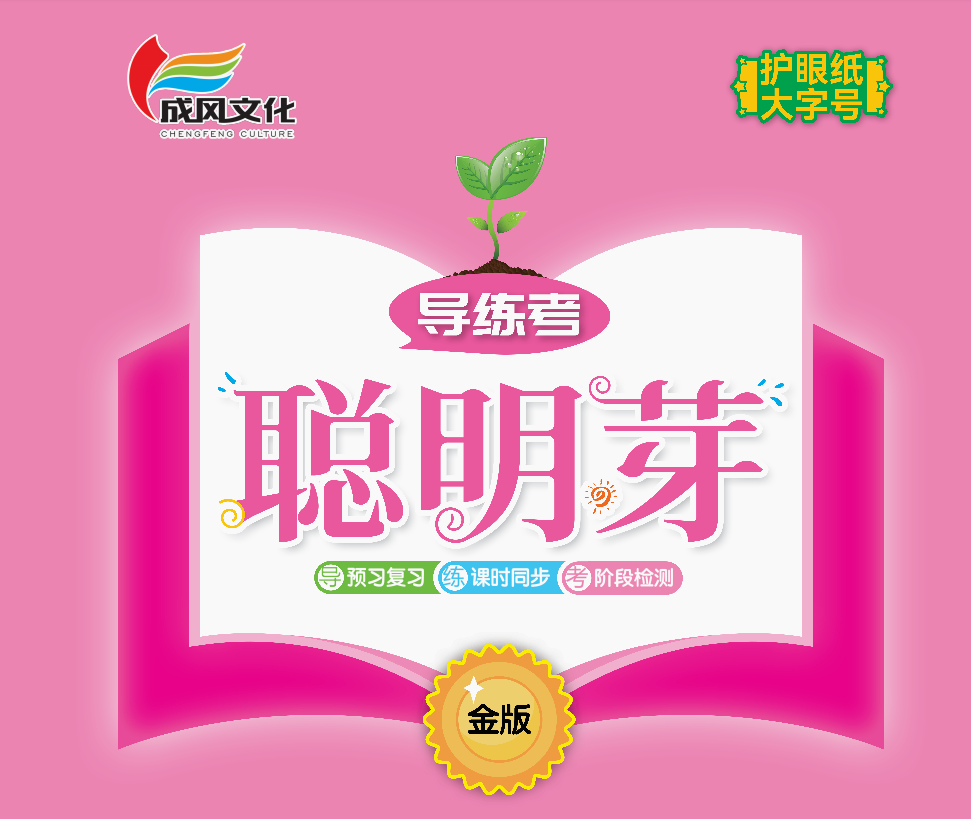 第五单元    识字
阅读与写话(五)
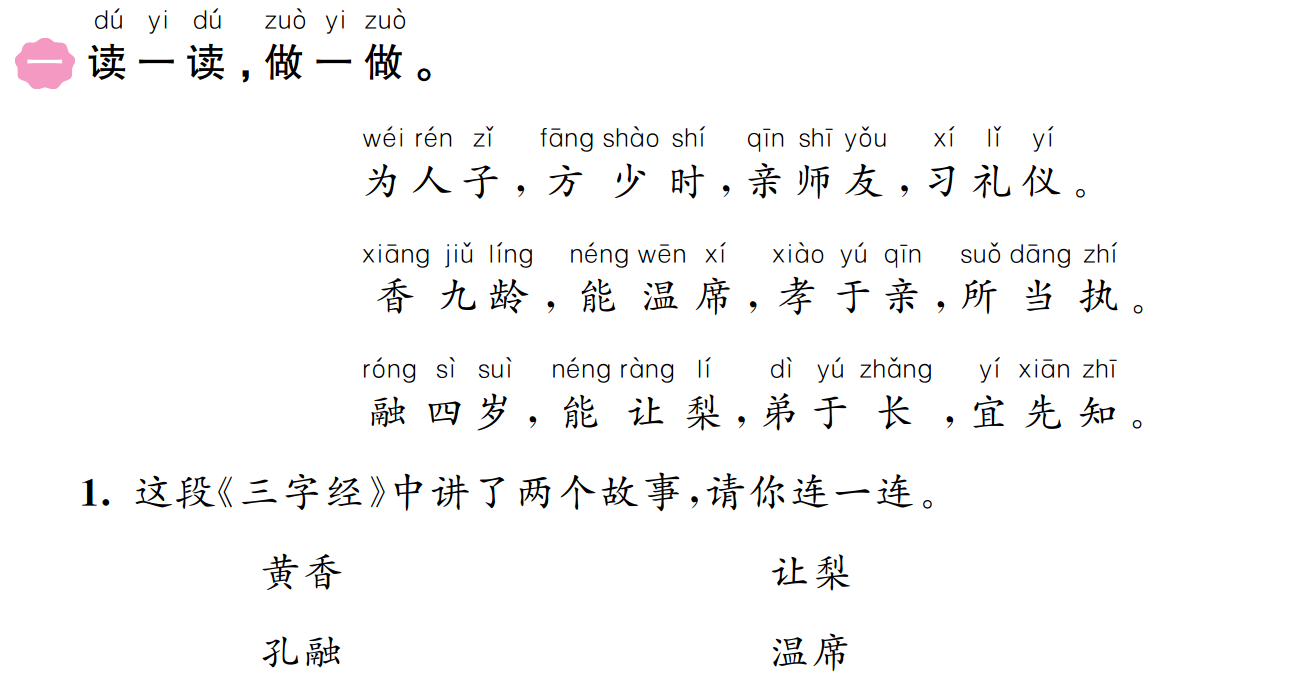 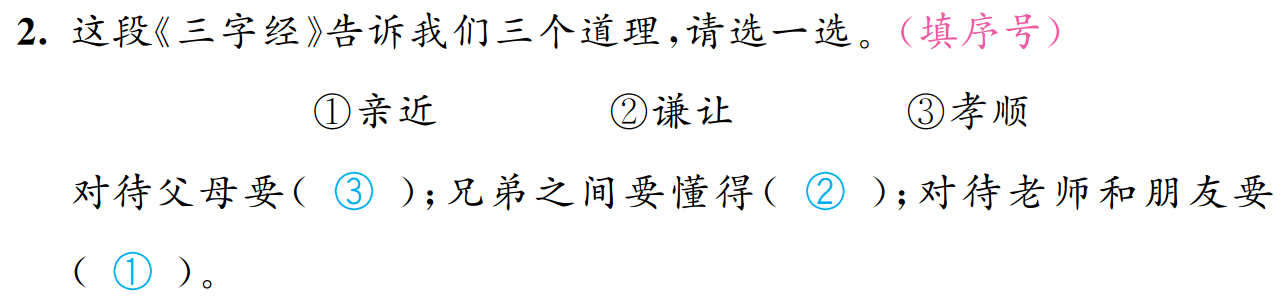 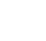 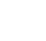 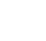 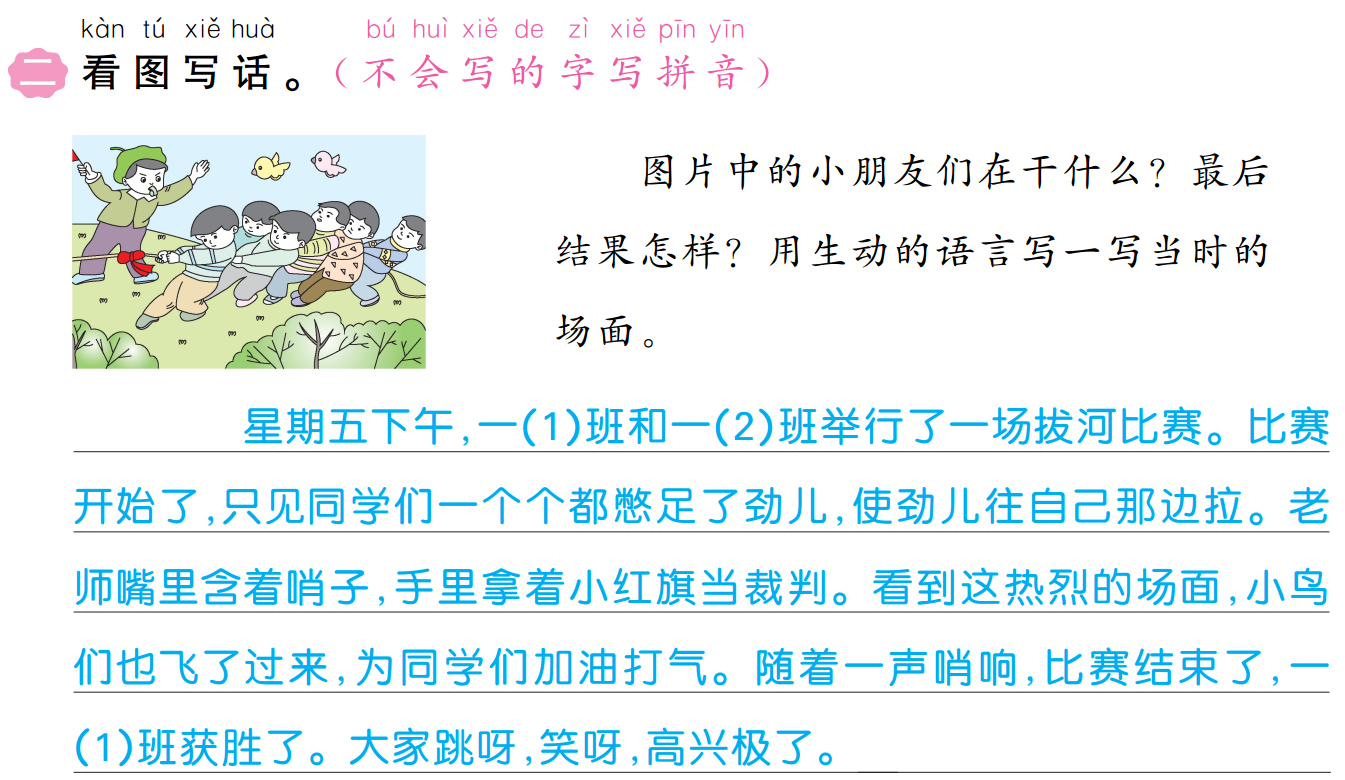 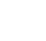 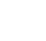 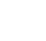 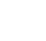 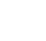 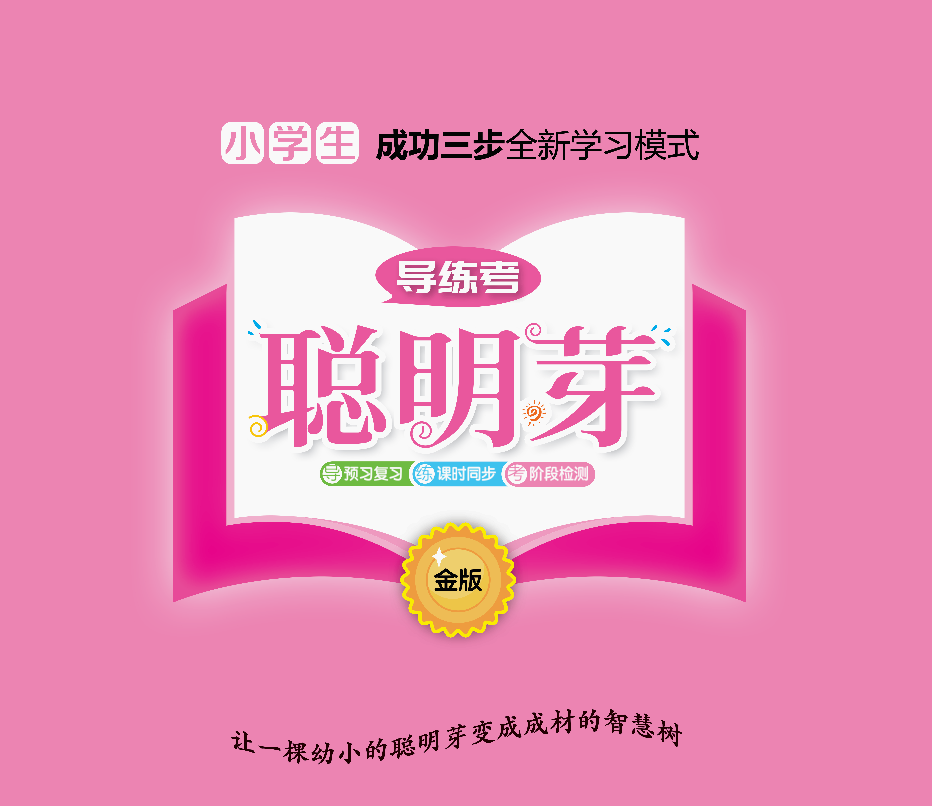